WELCOME
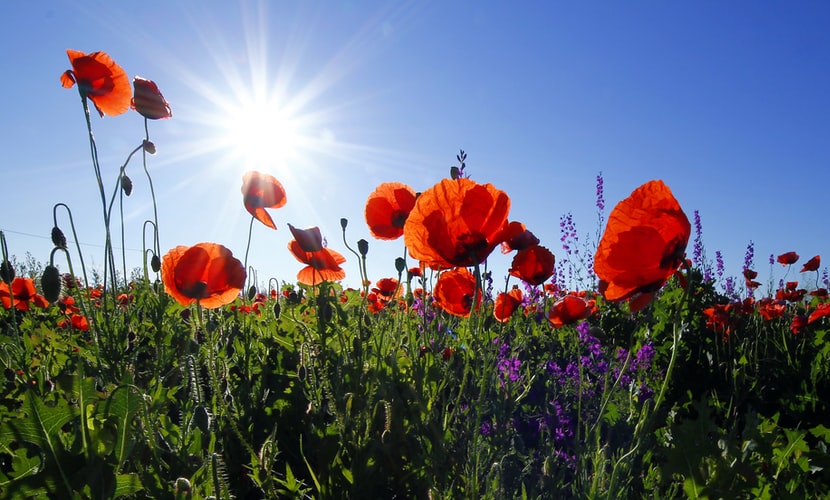 INTRODUCING
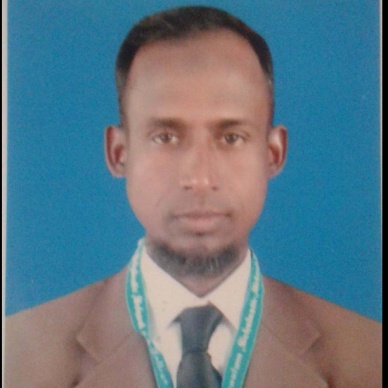 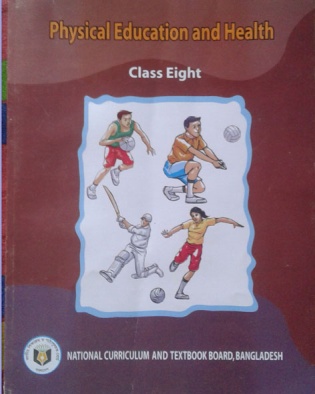 Subject: (142)Physical Education & Health
Class: VIII
Chapter:  Five
  Heading: Sports for Life
Topic: Foot Ball 
Date: 01.10.2020
Md. Amirul Islam
Teacher 
Millennium Scholastic School & College, Bogra
E-mail: iamirul113@gmail.com
Look at the pictures!
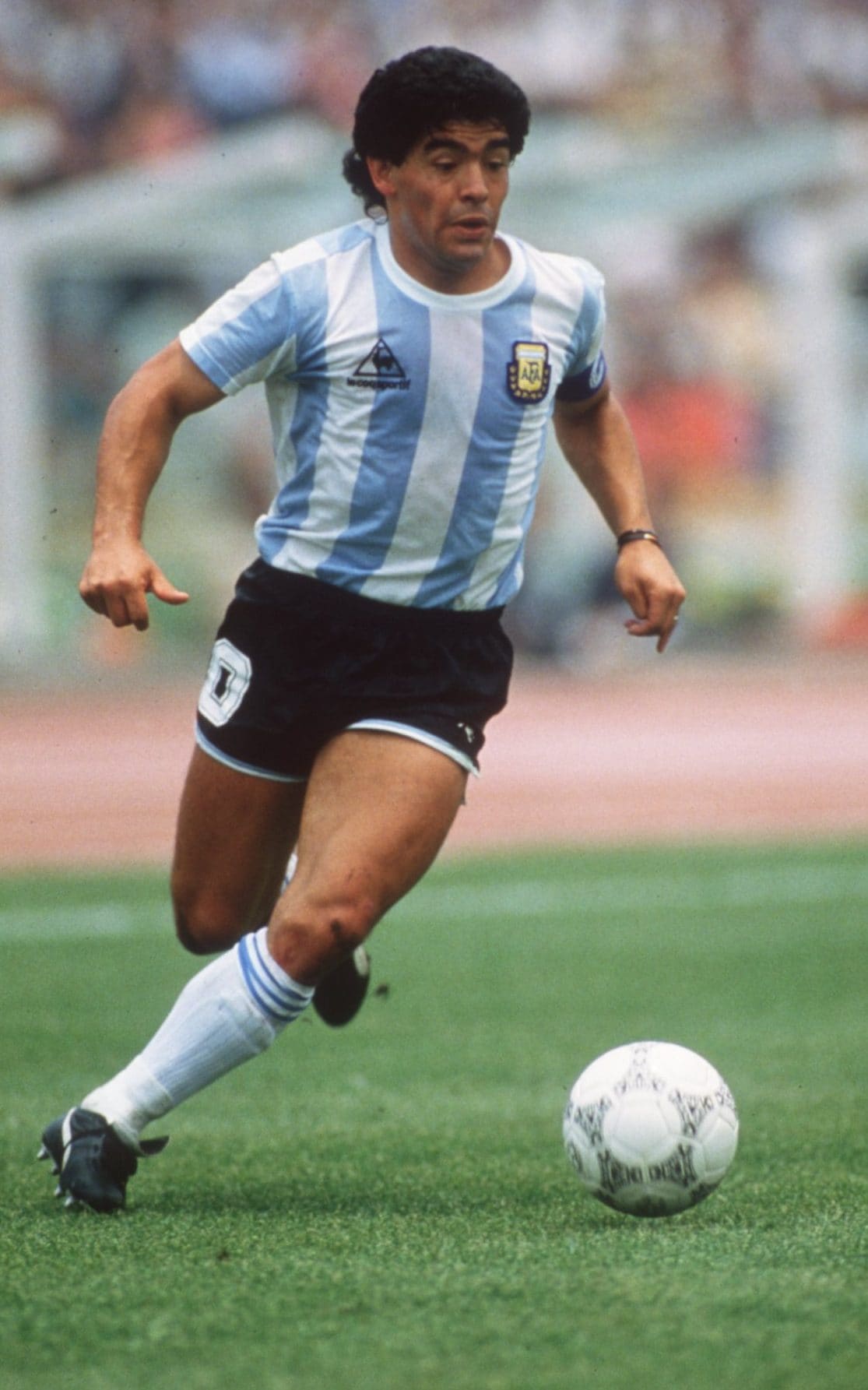 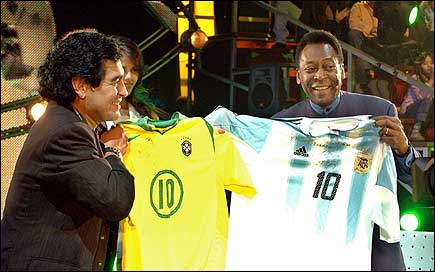 What are these?
Todays Topic Is Foot Ball Game…
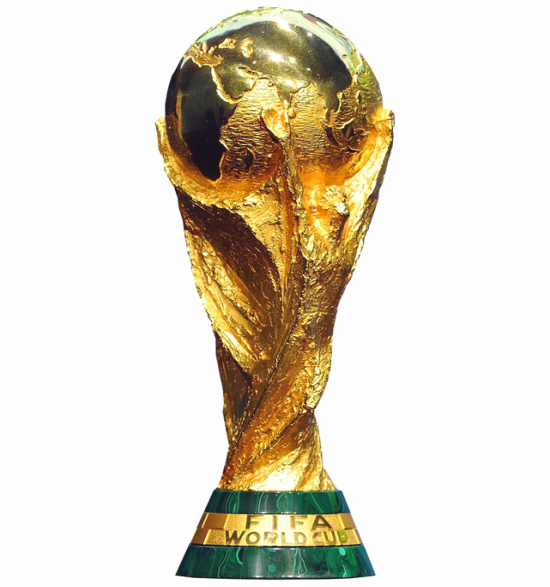 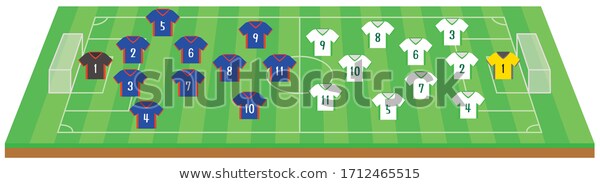 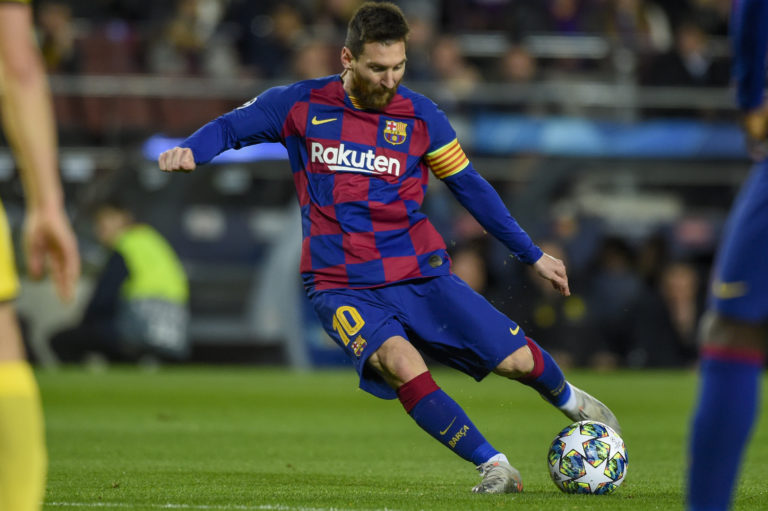 LEARNING OUT COMES…..
By the end of this topic, we will able to :
1. Talk about the Foot ball game.
2. Describe the rules of game 
3. Explain the technique
4. Practice obeying the rules of Foot ball
5. Skillful to participate in the game
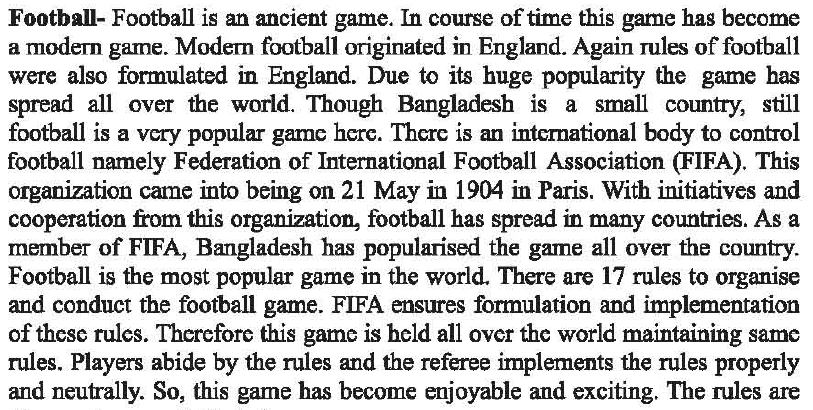 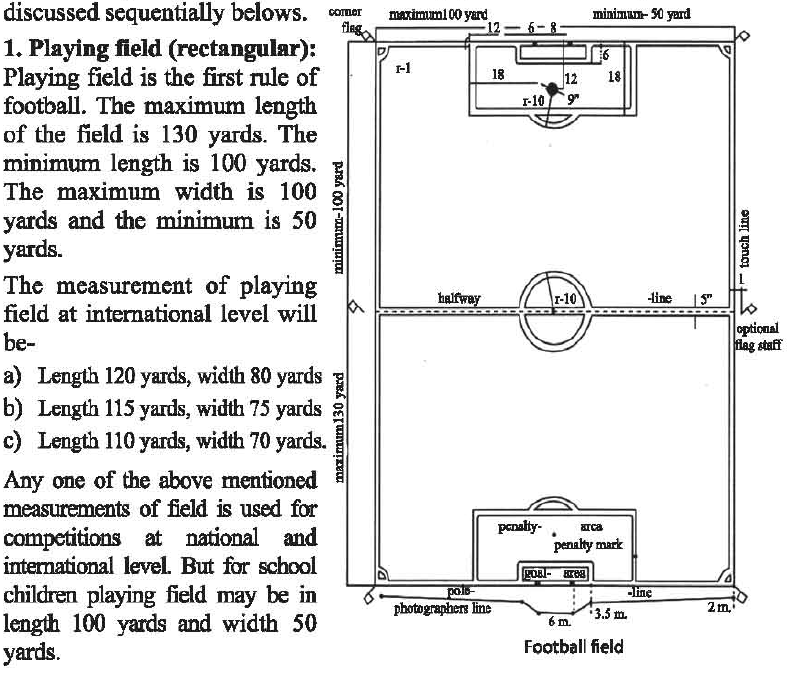 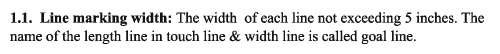 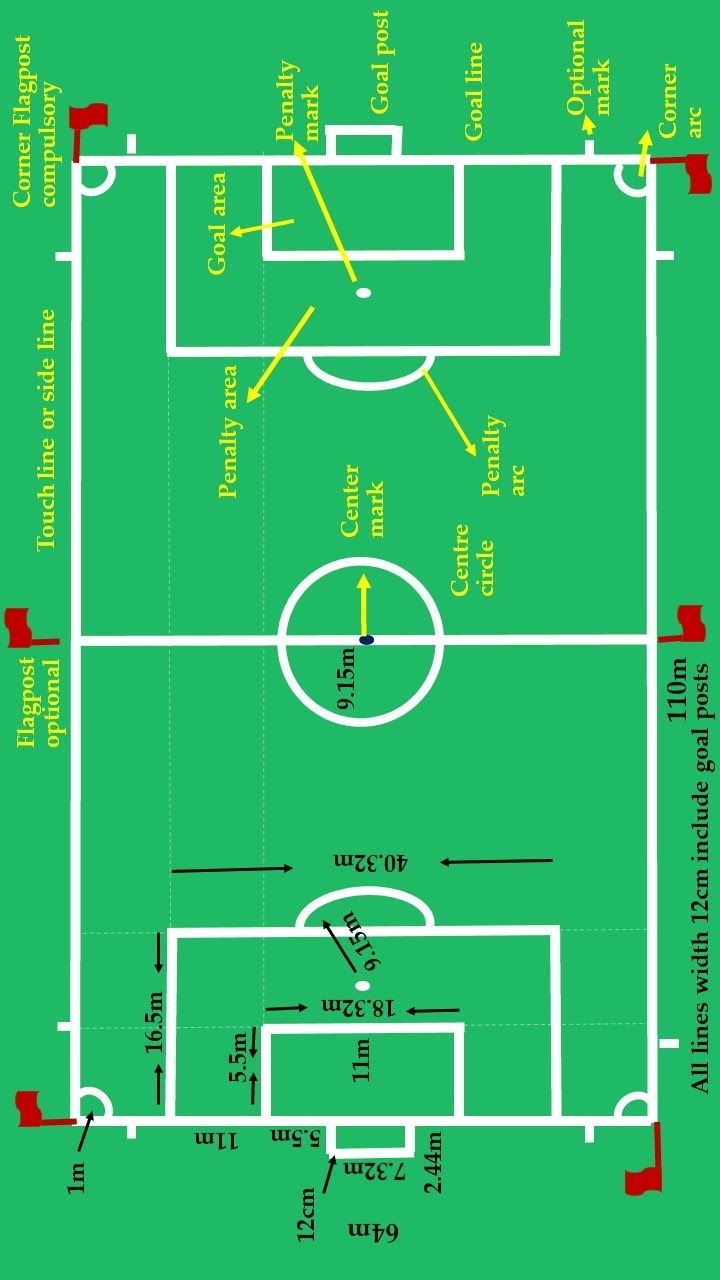 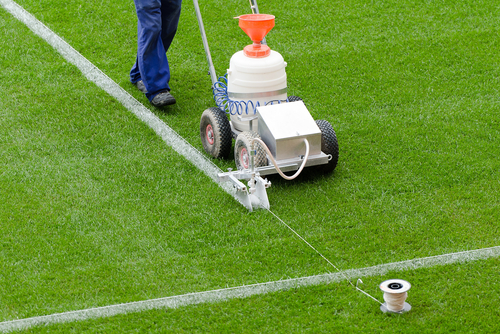 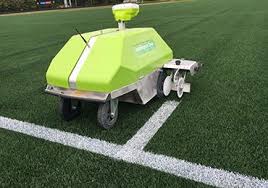 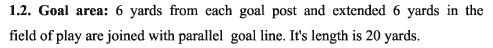 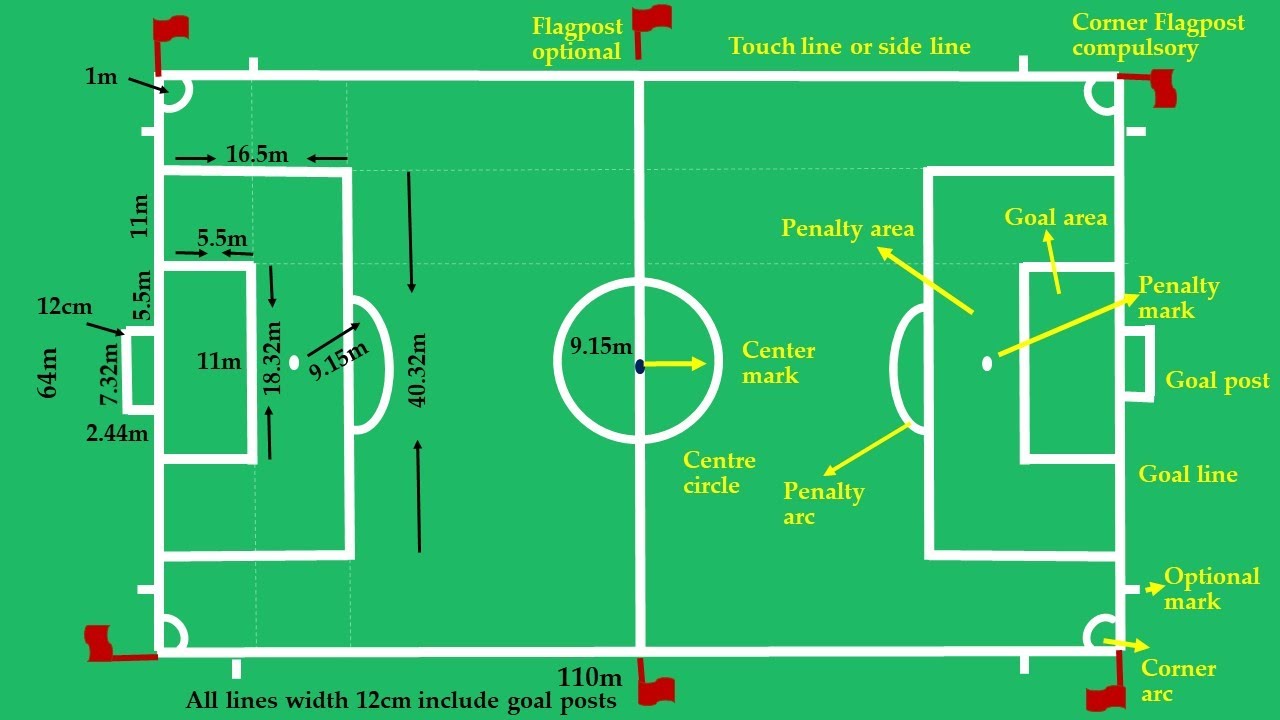 20 yards
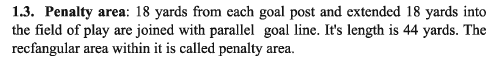 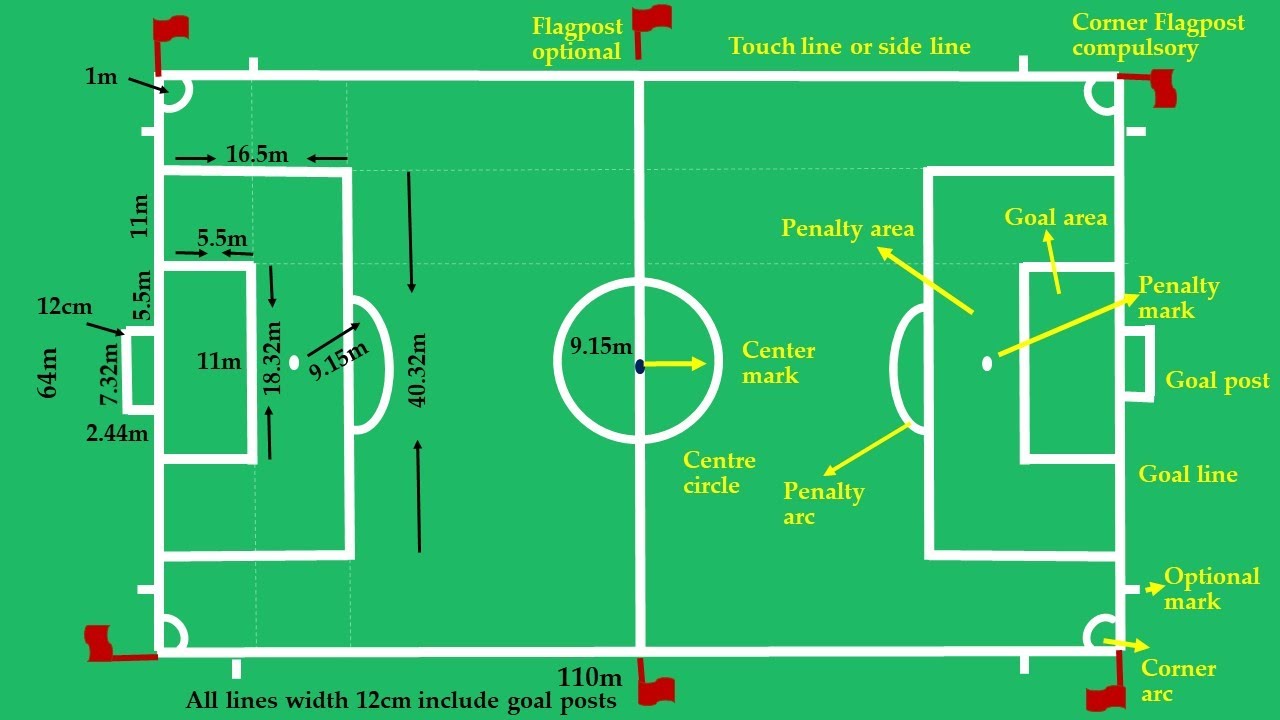 44 yards
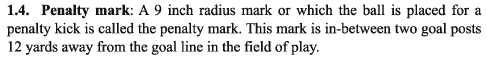 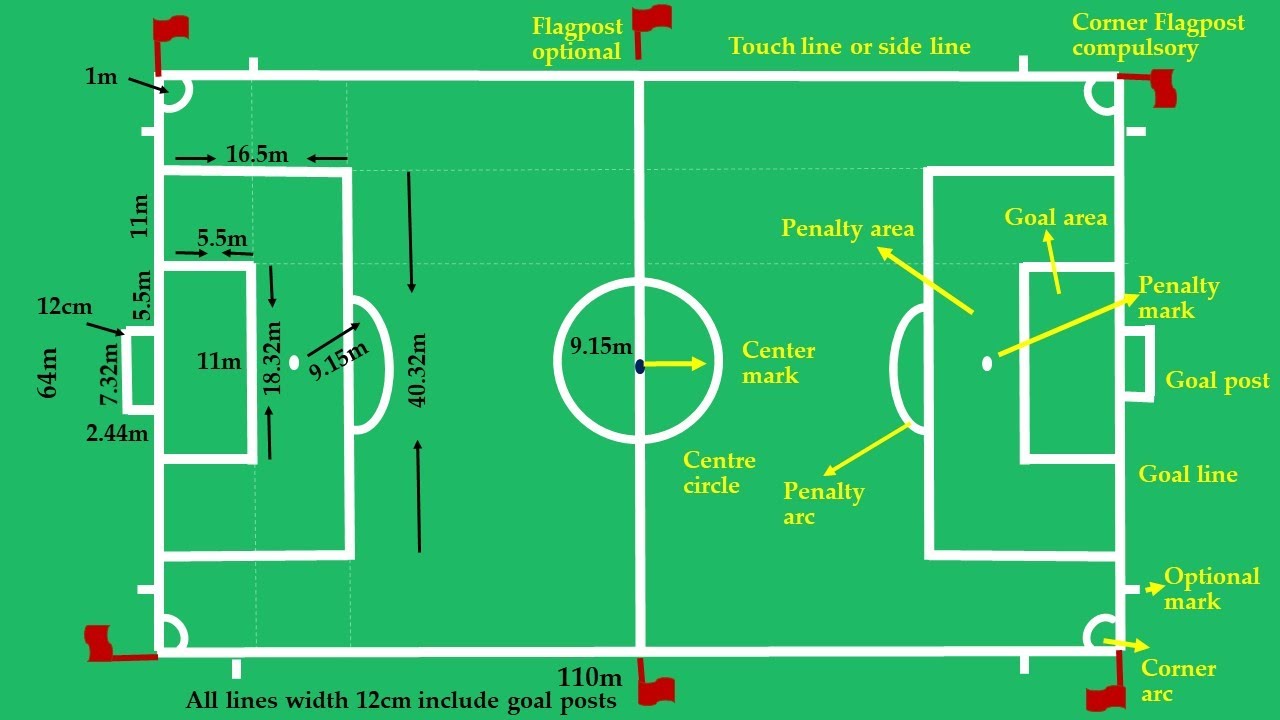 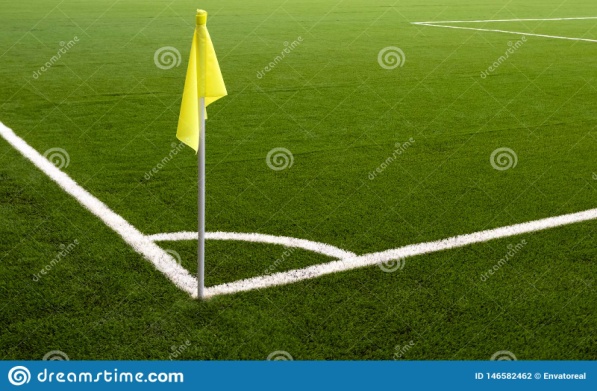 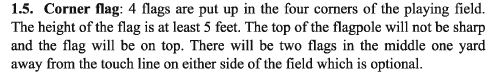 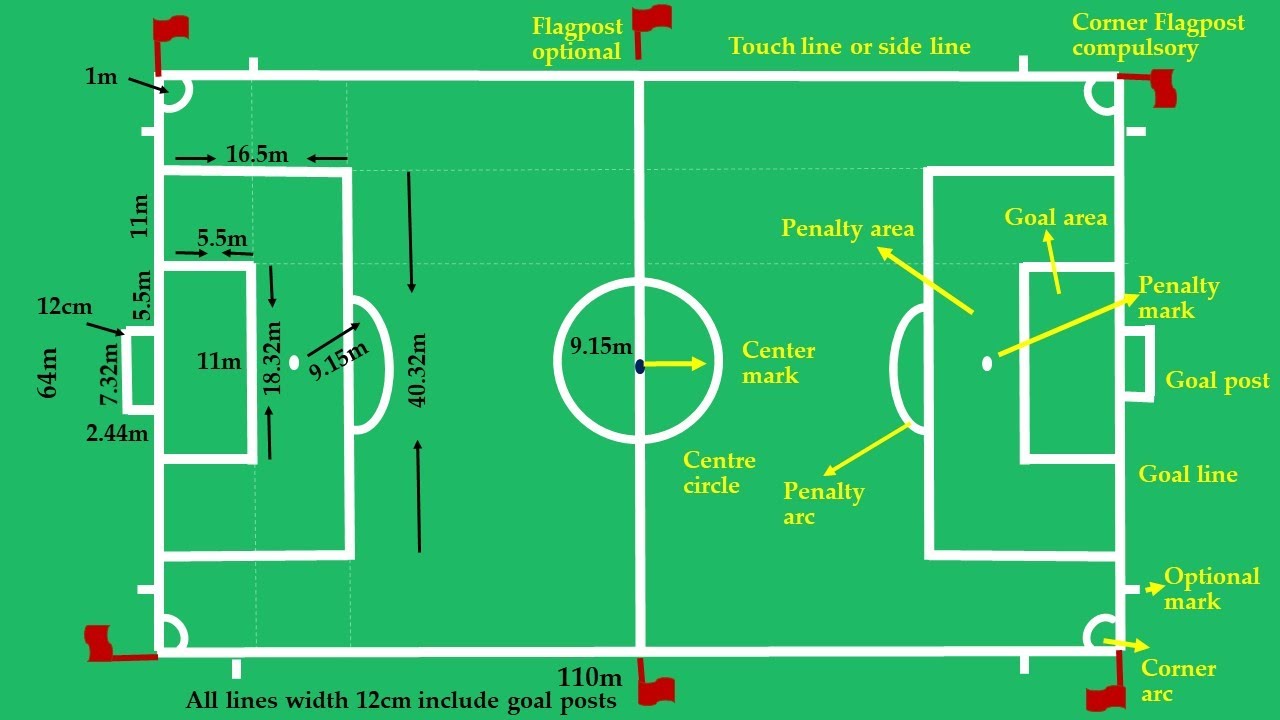 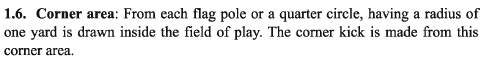 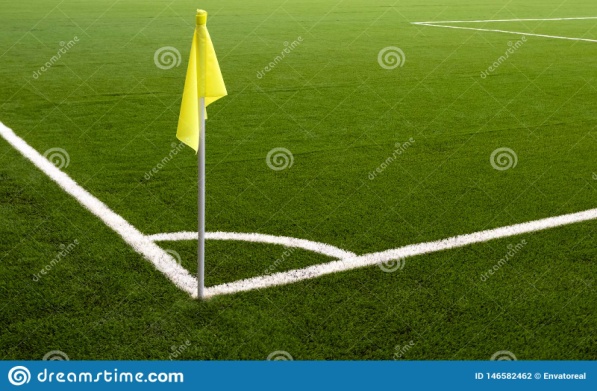 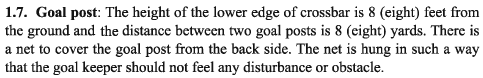 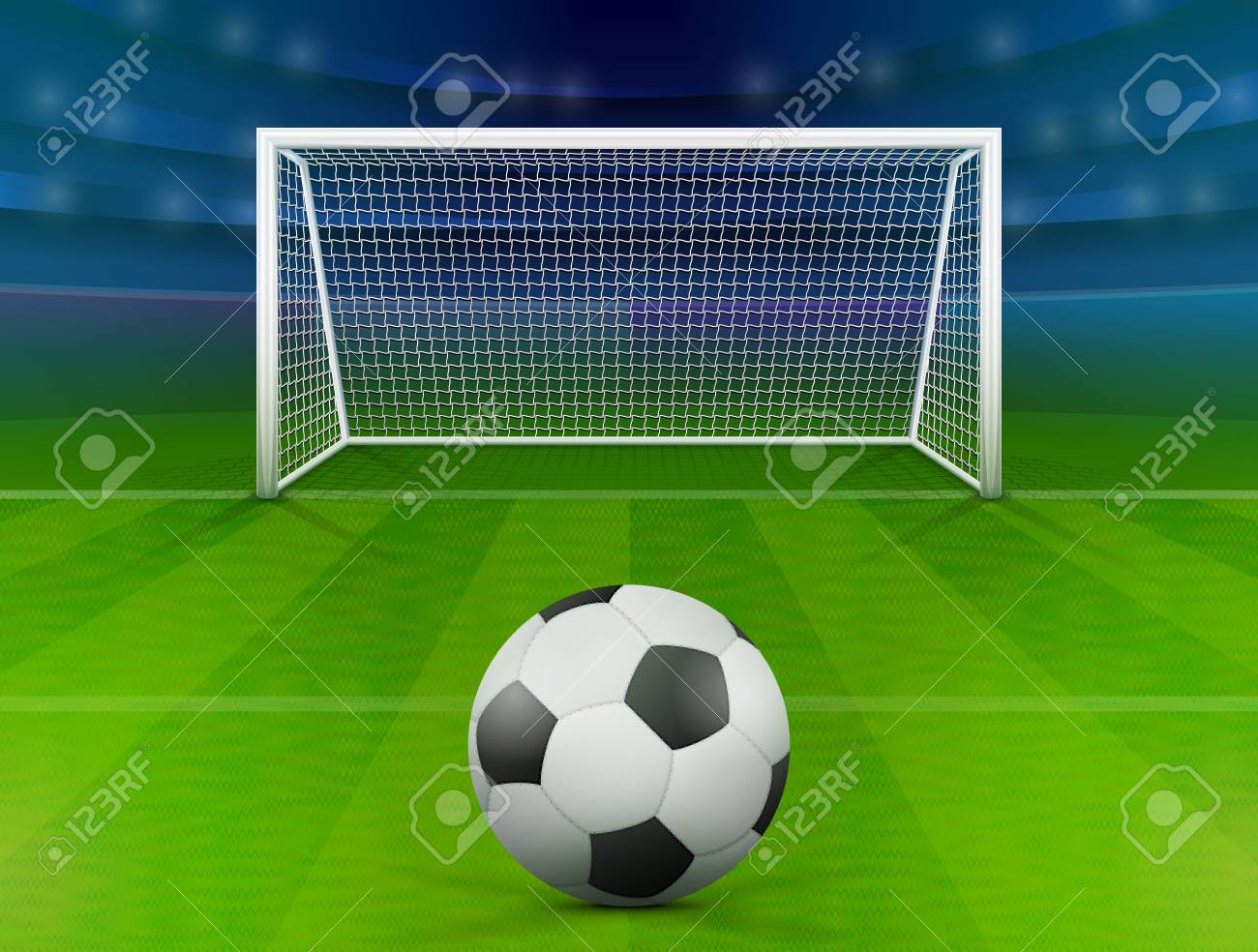 8 yards
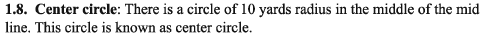 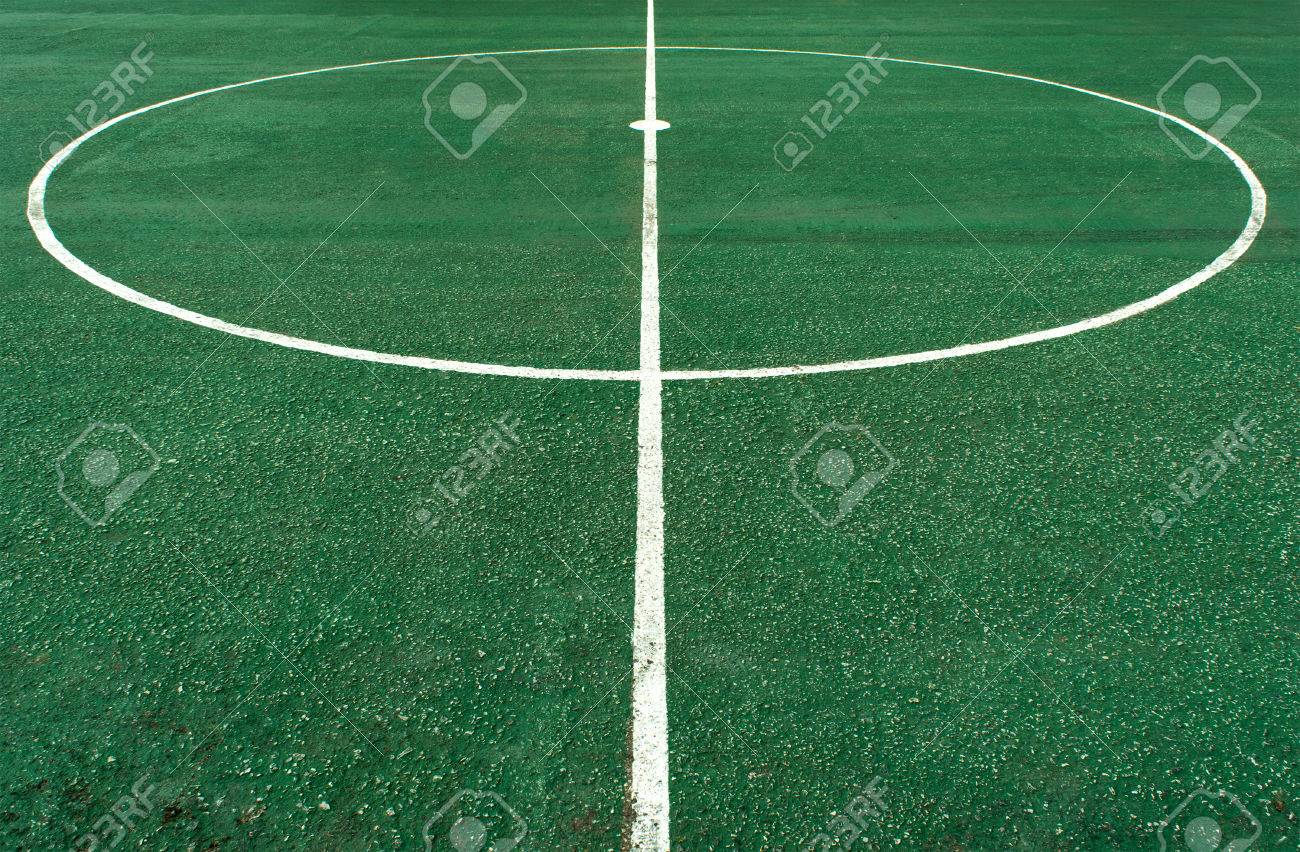 10 yards radius
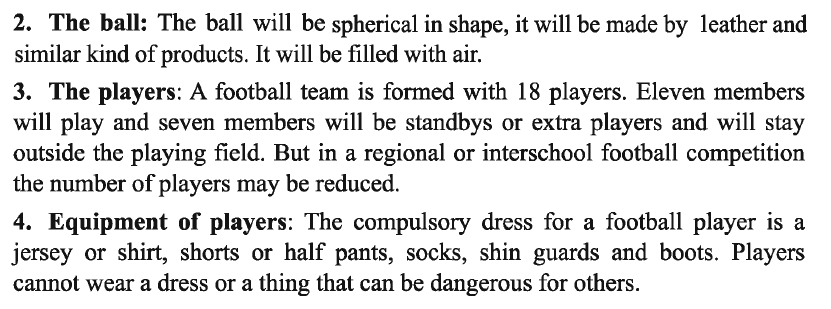 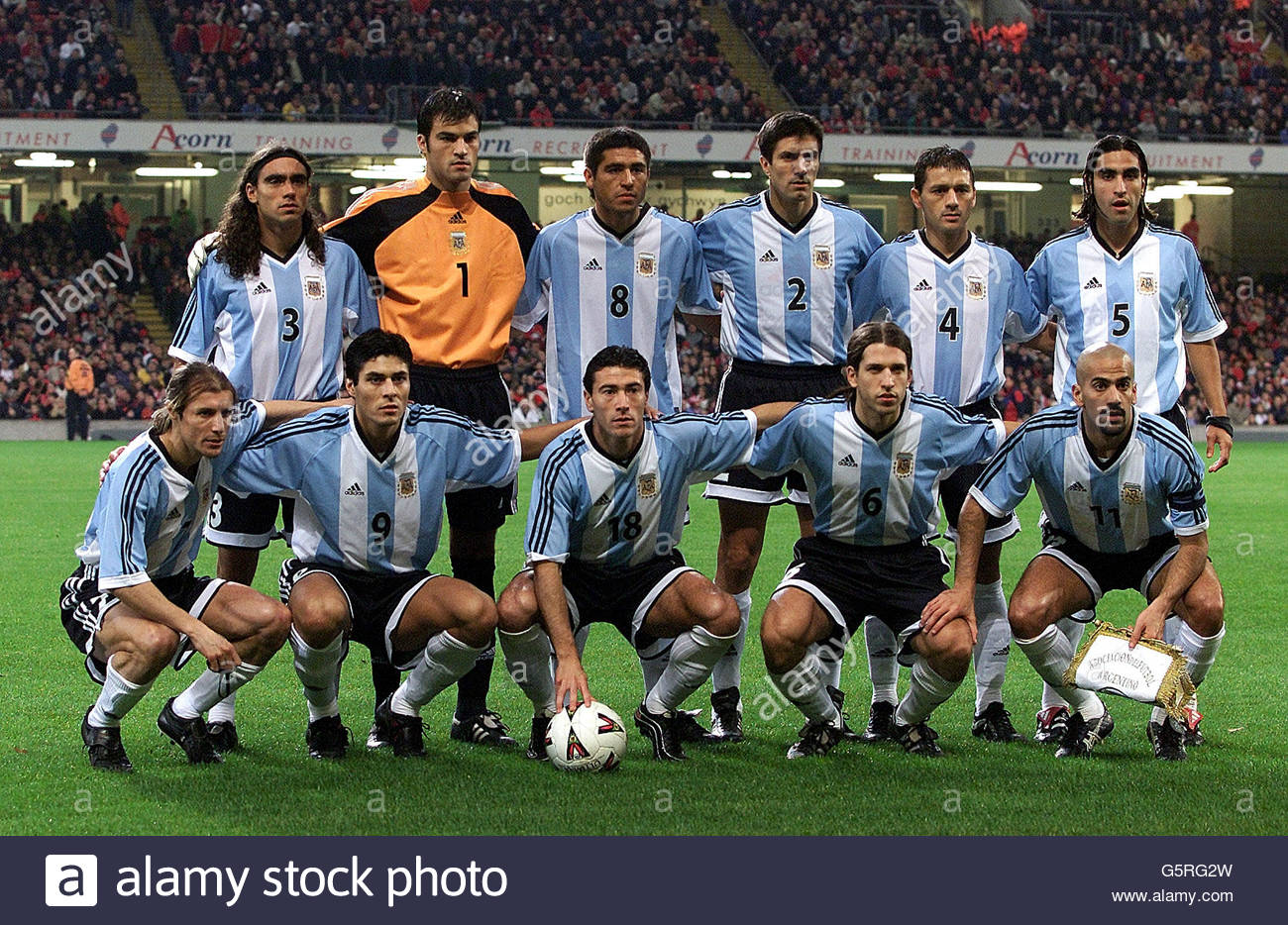 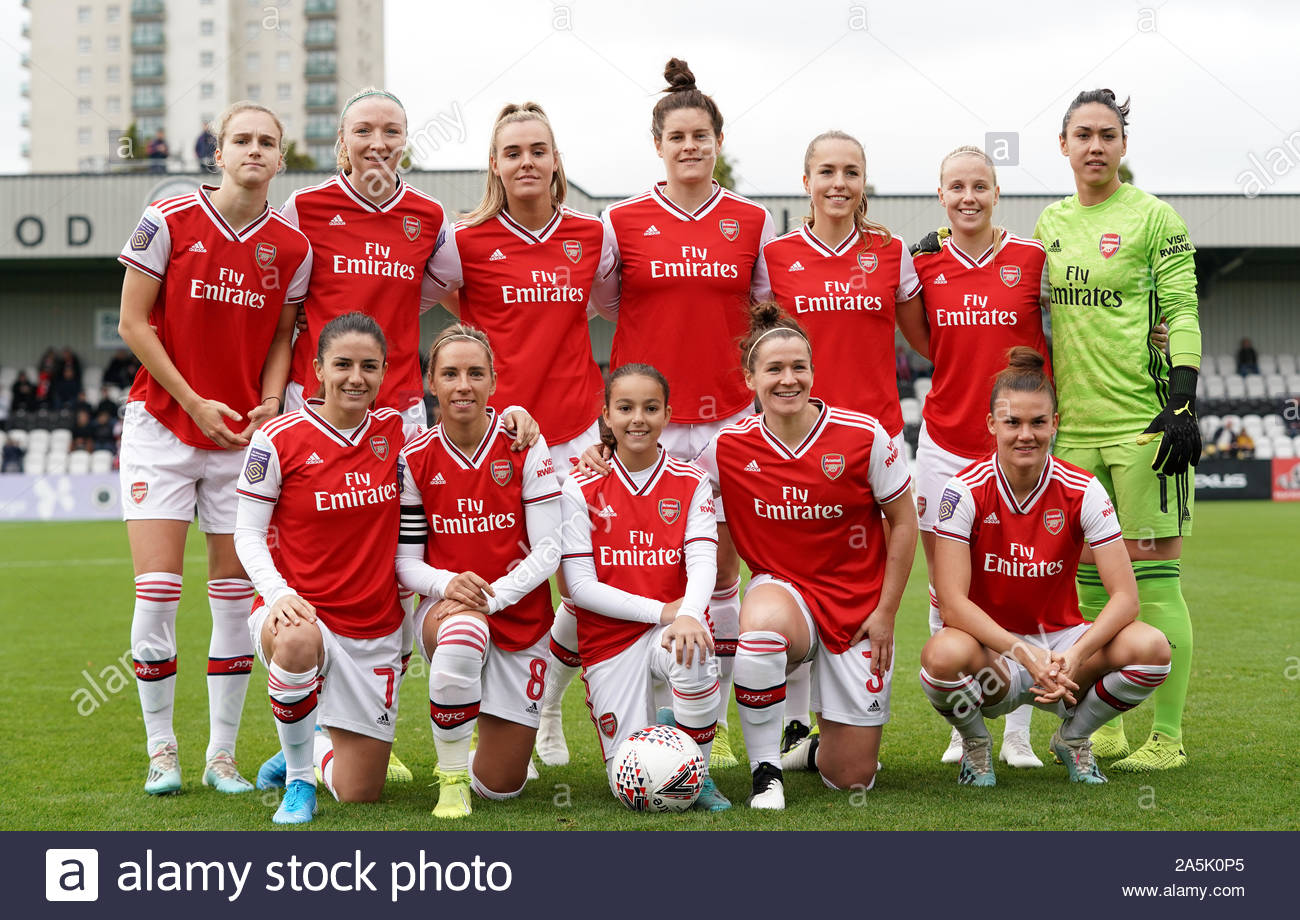 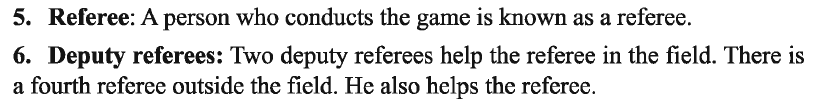 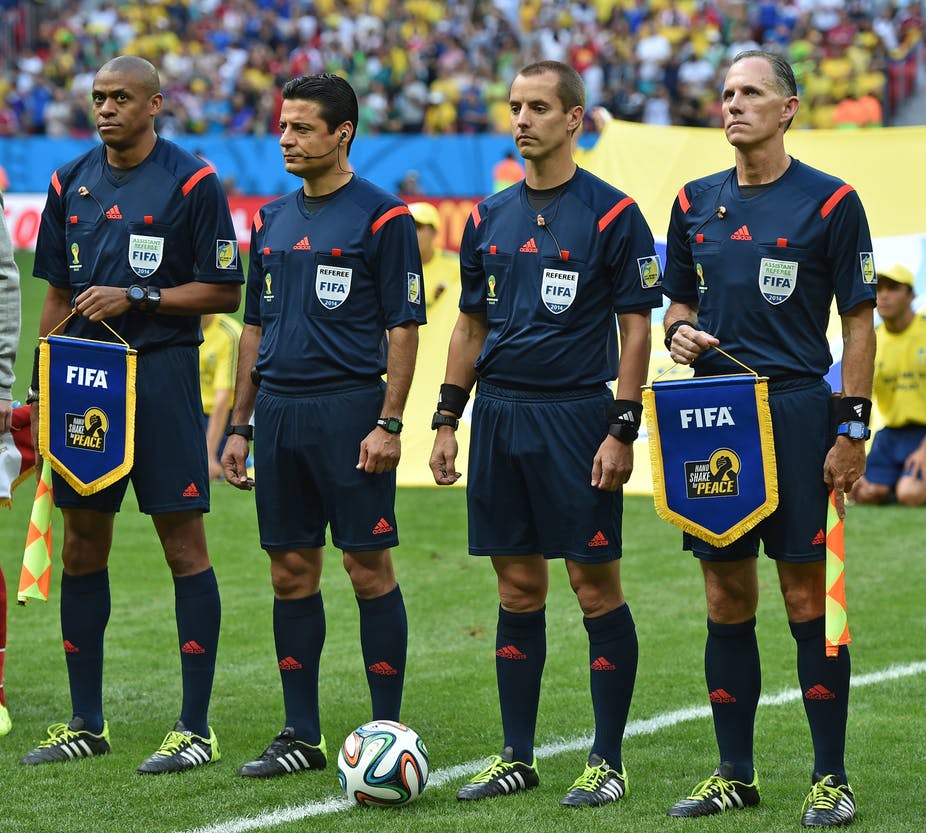 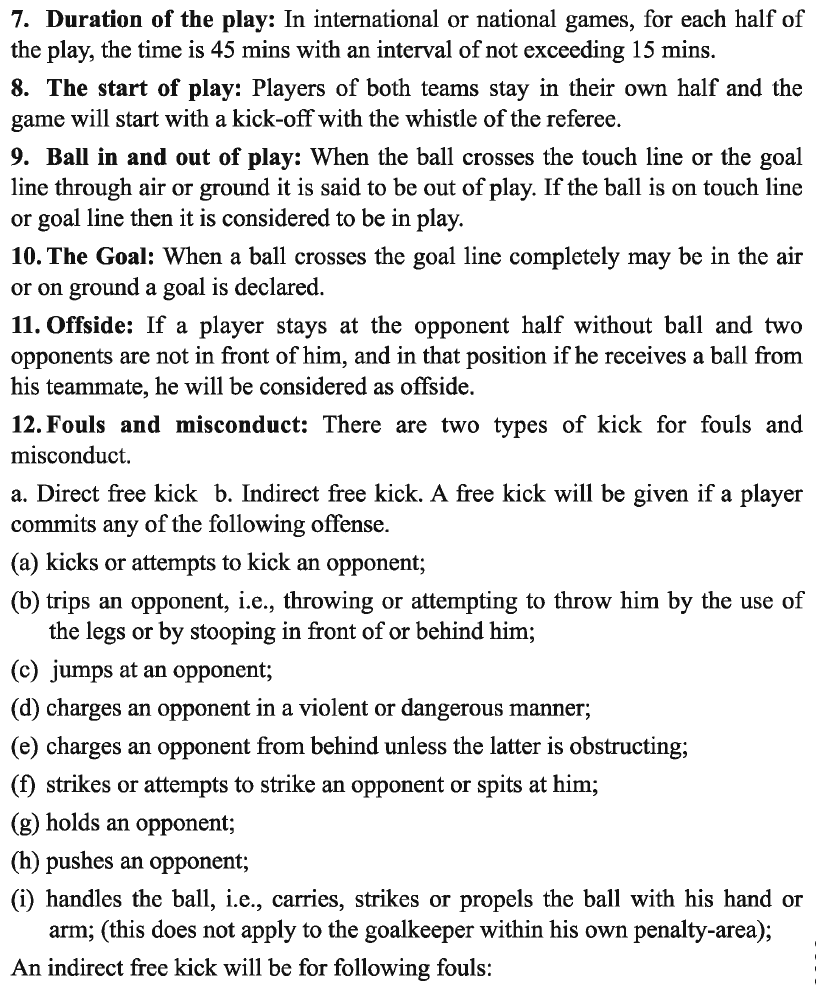 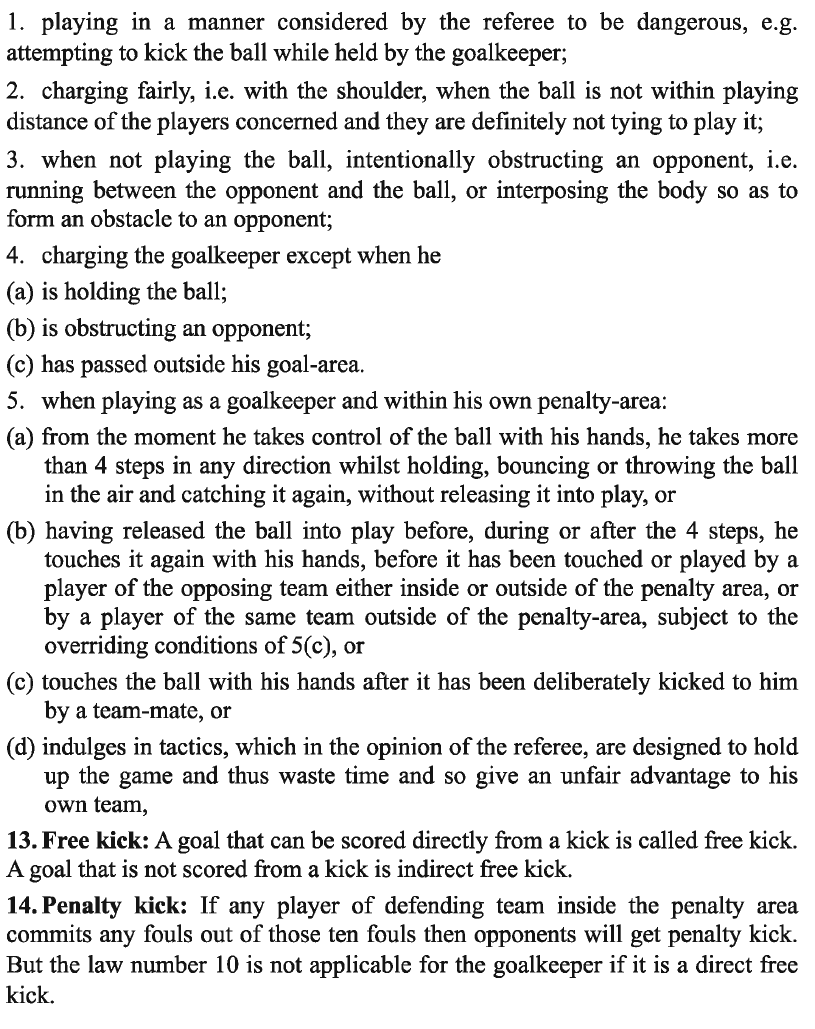 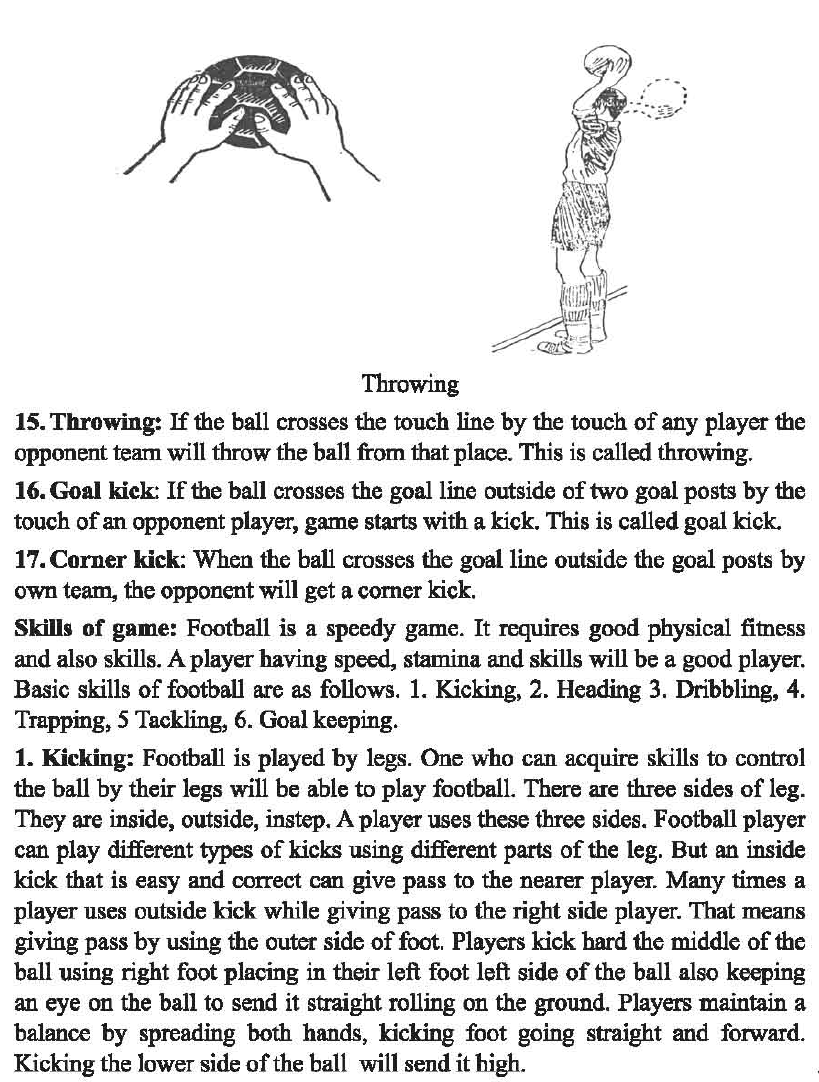 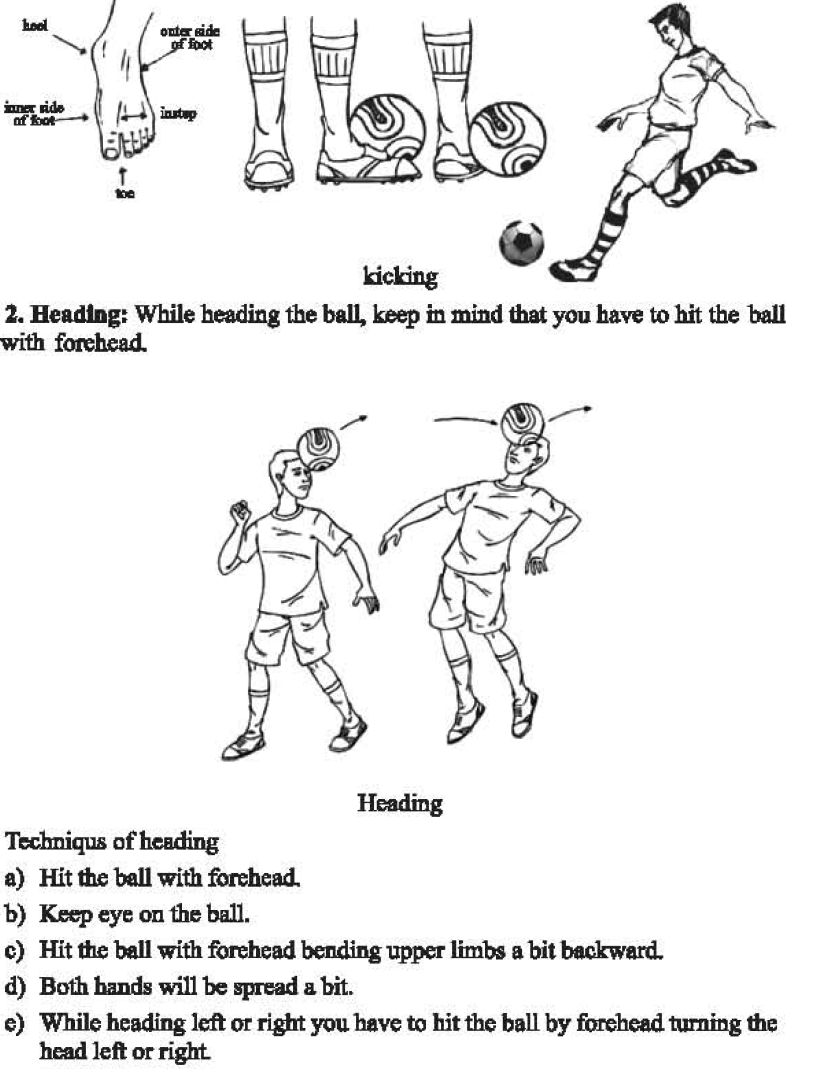 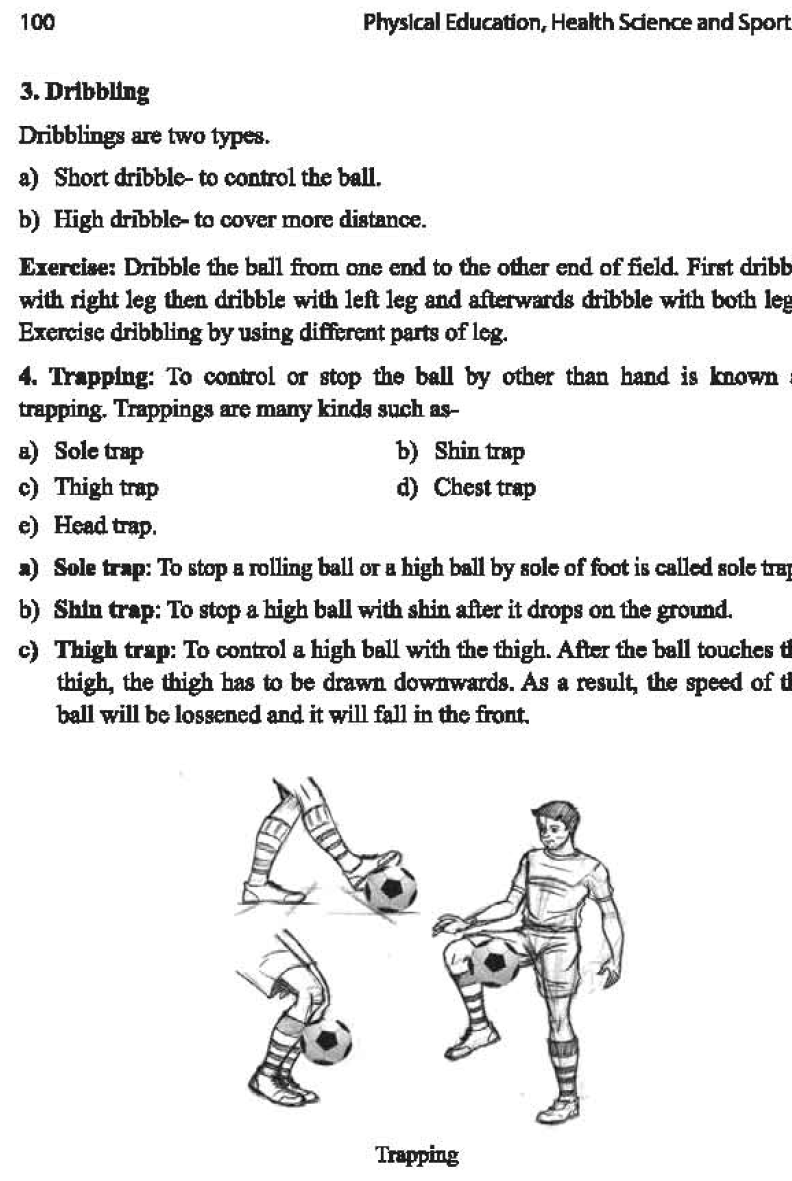 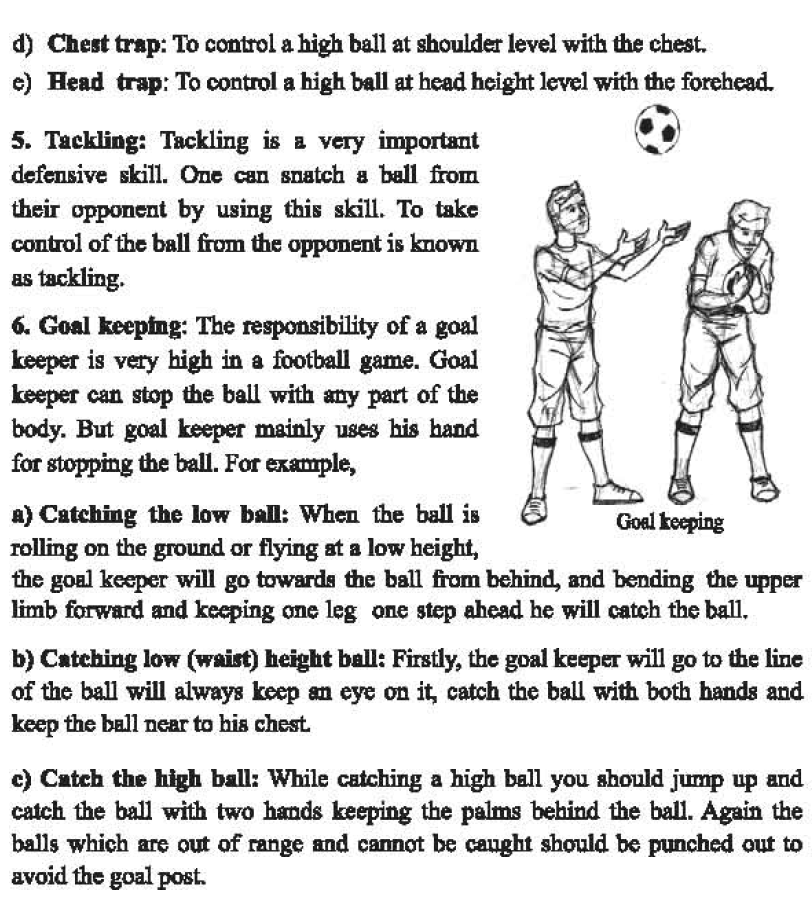 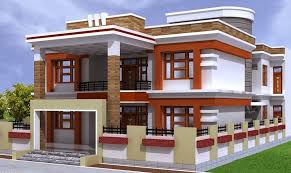 HOME WORK
Write an assignment on Football
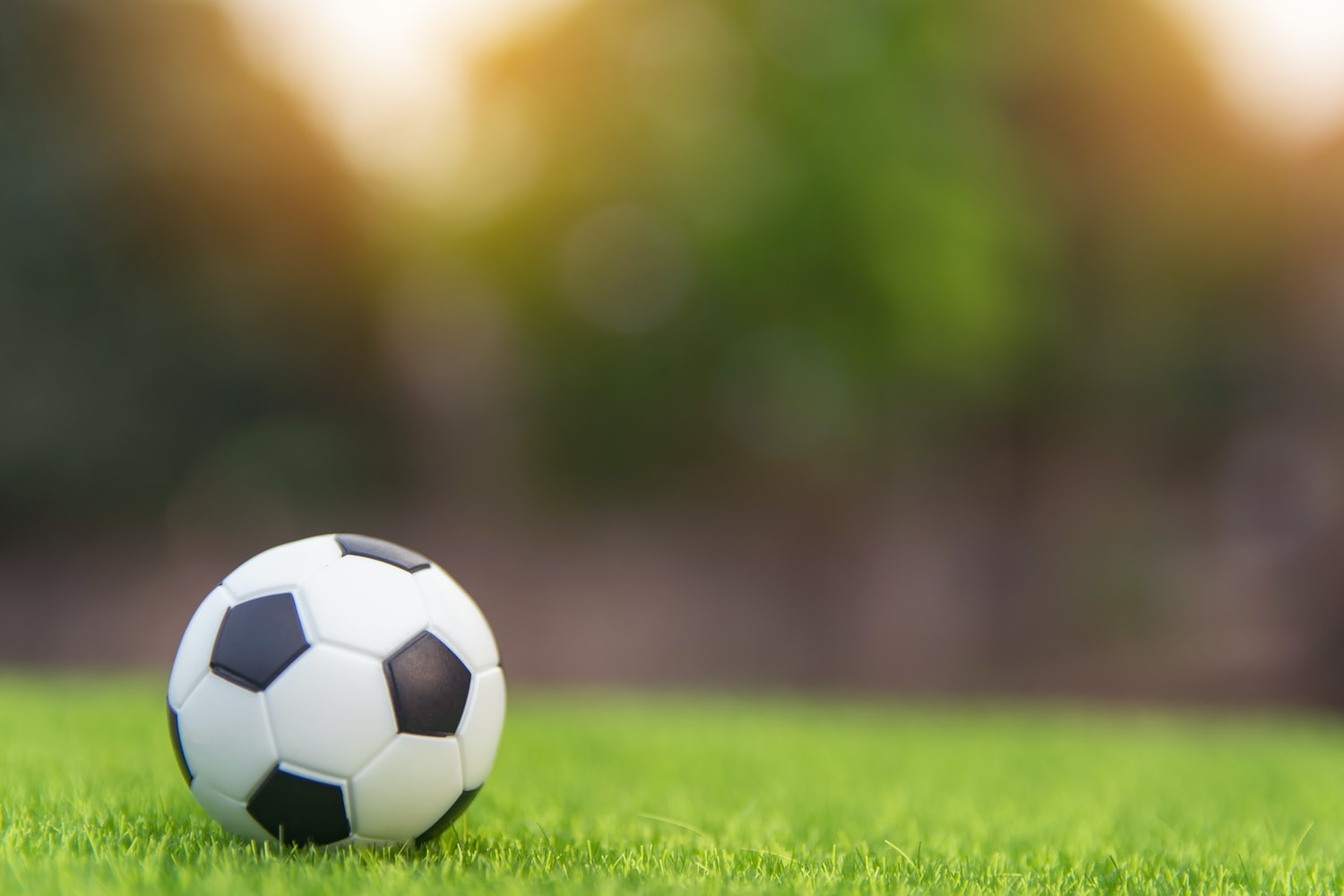 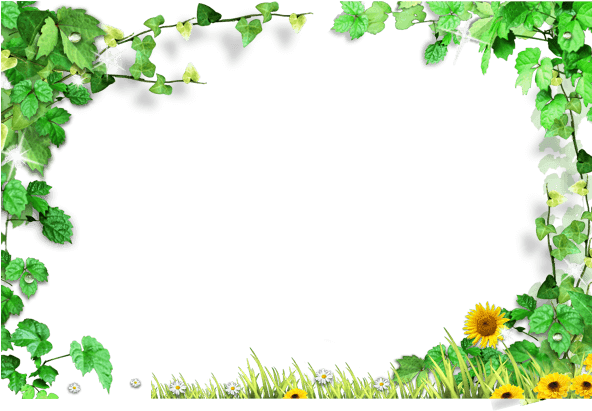 THANK YOU